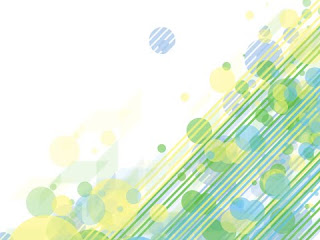 المستنصريةكلية الهندسةقسم الميكانيكمادة: اللغة العربيةم. سفانة طارق ابراهيم
المادة : (اللغة العربية)                      كلية الهندسة/ قسم الميكانيك الفصل الثاني       المحاضرة الثامنة: كيفية الابتداء بهمزة الوصل
همزة الوصل: هي همزة زائدة عن بنية الكلمة وتقع في أولها 
تثبتُ في حال الابتداء وتسقطُ في حال الوصل
سماها الخليل بن احمد الفراهيدي
(سلم اللسان)
لأنها يتوصل بها للنطق بالساكن بعدها
همزة الوصل
الحروف
الأفعال
الأسماء
فتارة تكون مكسورة وتارة تكون مضمومة وأحياناً قد نراها مفتوحة
وعلامة ضبطها في المصحف هو رأس صاد ( ٱ )
- لأن همزة الوصل لا نحتاج إليها إلا في حالة الابتداء لأنها تسقط في درج الكلام.
    - لذلك وجب علينا تعلم كيف الابتداء بهمزة الوصل
ونحن لا نجتهد في تحريكها بل يجب علينا الالتزام بقواعد الابتداء بهمزة الوصل.
همزة الوصل
تبدأ بالكسر مع الأسماء
القياسية
السماعية
هكذا سمعت من العرب، أي : ليس لها قاعدة معينة يقاس عليها
همزة الوصل تبدأ بالكسر مع
فلها قاعدة يقاس عليها، ويكون ذلك في:
- مصدر الفعل الماضي الخماسي، نحو: (ٱفتراء ، ٱنتقام)
الفعل الماضي (افترى، انتقم) يتكون من خمسة حروف فيكون بذلك مصدره مبدوء بهمزة وصل مكسورة
مصدر الفعل الماضي السداسي، نحو: (ٱستكبارا، ٱستغفارا )
الفعل الماضي (استكبر، استغفر) يتكون من ستة حروف.
وهي عشرة، ورد منها بالقرآن الكريم سبعة أسماء وهي:
ٱبْن ، ٱبْنت
ٱثْنين، ٱثْنتين
ٱمْرأ/ئ/ؤ ، ٱمْرأت/ة
ٱسْم
***
أما الأسماء الثلاث التي لم تذكر في القرآن فهي:
(ابْنم، اسْت، ايْم)
الأسماء القياسية
الأسماء السماعية
همزة الوصل
تبدأ بالفتح مع الحروف
مع لام التعريف
ٱلْكتاب  ، ٱلْهدى
لام ساكنة زادة تدخل على الأسماء النكرة فتعرفها فهي دليل على الاسم.
لام التعريف
وبما أنها ساكنة والعرب لا تبدأ بالساكن احتجنا لهمزة وصل، حركناها بالفتح للتوصل للنطق باللام، ومثال ذلك ( ٱلْكتاب ، ٱلْهدى)
(كتاب) ___ اسم نكرة دخلت عليه لام التعريف الساكنة فاحتجنا الى همزة وصل للنطق بها حركناها بالفتح فأصبحت -- ( ٱلْكتاب )
- بقي أن نذكر أننا ابتدأنا بهمزة وصل مفتوحة مع لام التعريف للسهولة لأن الفتحة أخف الحركات
- وبذلك تتناسب مع كثرة لام التعريف وكثرة ورودها
همزة الوصل مع الأفعال
نبدأ
بالضِم
بالكسر
إذا كان ثالث الفعل مضموم ضم أصلي
إذا كان ثالث الفعل مكسور أو مفتوح
ٱتْـلُ، ٱنْظُـر
ٱصْبِـر ، ٱعْمَـل
الأفعال التي تبدأ بها بهمزة وصل مكسورة 
بالرغم من أن ثالثها مضمومِ
فقد وردت في القرآن الكريم خمسة أفعال هي:
ٱمْشُـوا
ٱقْضُـوا
ٱمْضُـوا
ٱمْشِيُوا
ٱبْنُــوا
ٱقْضِيُوا
السبب
ٱئْـتُـوا
ٱمْضِيُوا
ٱبْنِيُوا
لأن ثالث الفعل ضمه غير أصلي
ٱيتِيُوا